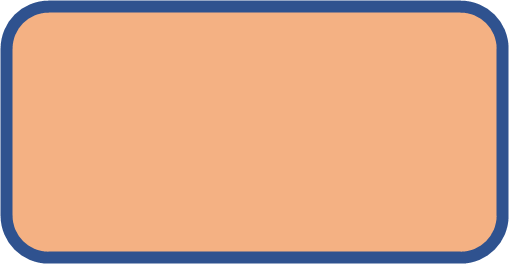 NARROW - MINDED
GULLIBLE
BLIND
DEAF
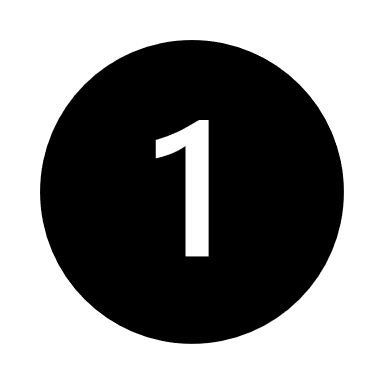 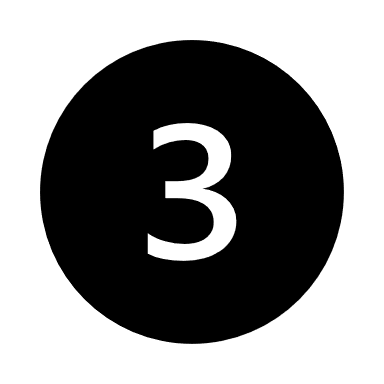 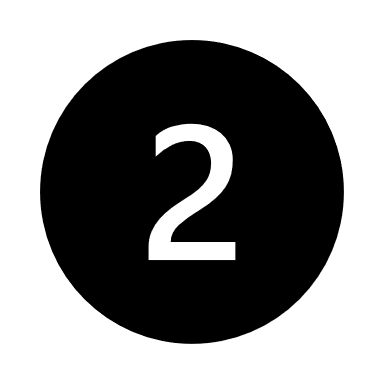 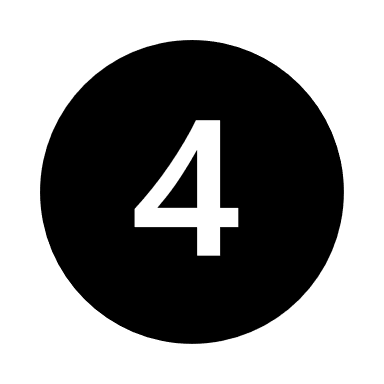 BLISSFUL
DISEASE
BRUISED
BAGGY
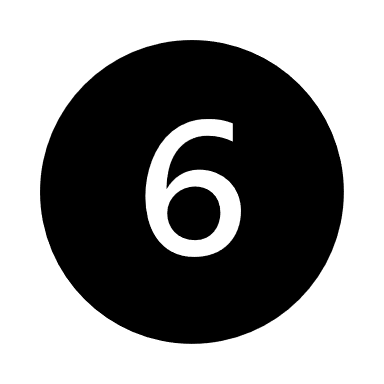 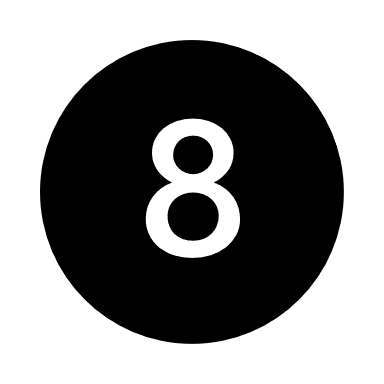 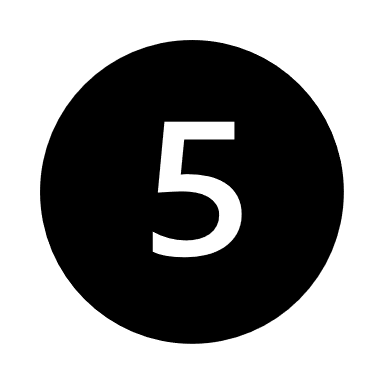 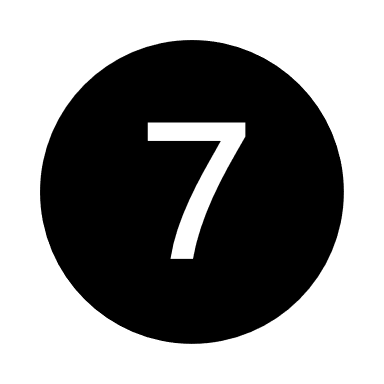 OPEN - MINDED
IDLE
SPREAD
STALE
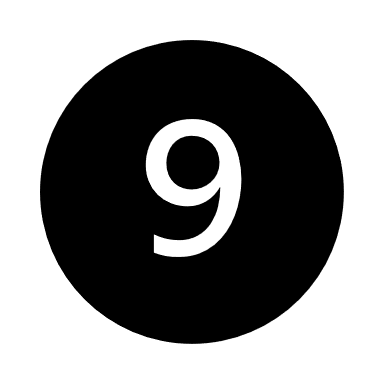 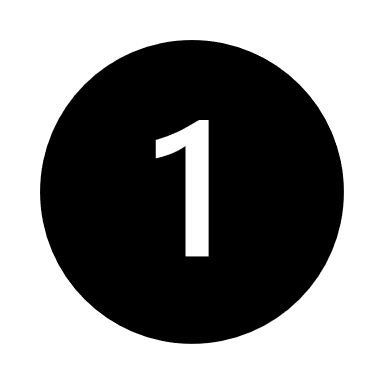 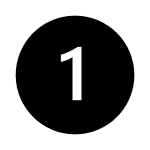 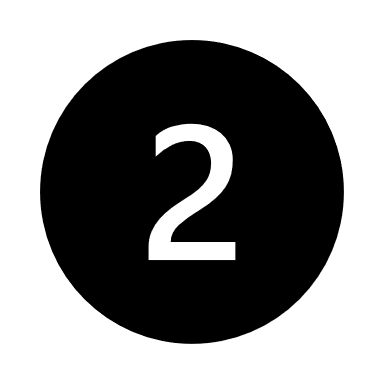 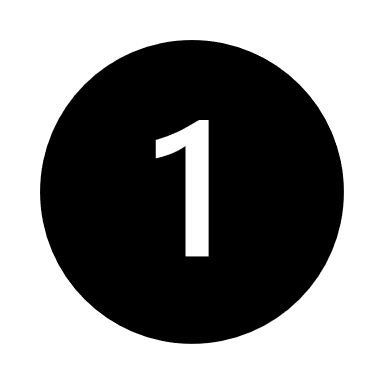 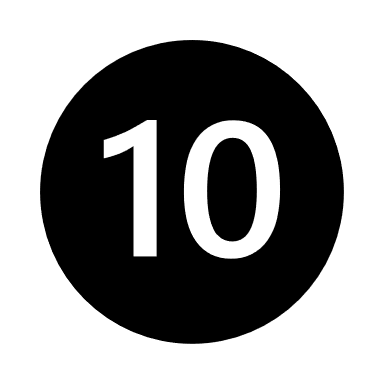